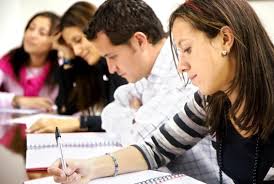 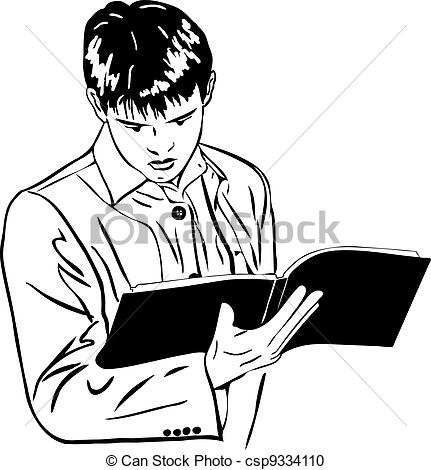 PLEASE
statistics and their application in Animal breeding
Probability
                   The probability of event (A) is the number of way event (A) can occur divided by the total number of possible outcomes.
Example (1)
 ِ From these  mating   Aa x Aa 
What's the probability to get (AA)  probability events (AA)=½ x ½=¼               Aa x Aa            AA,Aa,Aa,aa
Example(2) 
  From the mating Bb x Bb
  What's the probability to get Bb or BB
½=¼+¼=P. Event Bb =½ x ½ +½×½
P. Event BB= ½ x ½=¼
¼=¾+½ p. Event (Bb or BB)=
Example(3) 
  From the mating AaBb xAaBb
What's the probability to get
AABB=½x½×½×½=1/16
AaBB=(1/2x1/2+ 1/2x1/2)x 1/2x1/2=1/8
1/2x1/2+ 1/2x1/2)=1/4x1/2=1/8 AABb=1/2x1/2x (
AaBb==(1/2x1/2+ 1/2x1/2)x (1/2x1/2+ 1/2x1/2)=
1/2x1/2=1/4
1/16=AAbb==(1/2x1/2x 1/2x1/2)
Combination  
 n        n!                  r      n-r
C = --------------  ( P)   ( q)
  r     r! (n-r)!             
  Example 
What  the probability  to get 6male and 
4female
   10      10!                  4       10-4
C  =  ---------------  (1/2)   (1/2)   =210(1/16)(1/64)
   4        4!(10-4)!

210/1024=0.2           20%
Example 
If black color (BB,Bb)is dominated on (bb) red color from this mating Bb*Bb 
What the probability to get 4 black on 10 birth 
P=3/4      q=1/4

  10    10!                4       10-4
C = ------------ (3/4) (1/4)=210 (81/256)(1/409
 4      4!(10-4)!
17010/104704=0. 16            16%
Correlation(r)
The correlation coefficient is a measure of the strength of the relation ship between tow variables, it is denoted by rxy 
the are two type of correlation 
The range correlation between (1-   _  1+)
1-positive correlation increase character lead to increase other character
Increase Breast weight      increase carcass weight in poultry 
2-Negative correlation increase character lead to decrease other character                                Increase Milk production        decrease  fat percentage in milk of sheep
Correlation(r)



Or
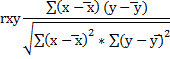 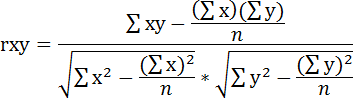 Regression (b)
    The are two type of variable 
Independent variable (X)like dam weight.
Dependent variable (y)like birth weight.
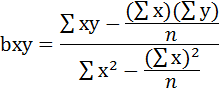 Example 
    Calculate correlation and regression from initial animal body weight with final body weight of lambs in the experiment.
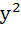 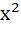 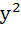 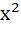 Correlation(r)







rxy= 0.91
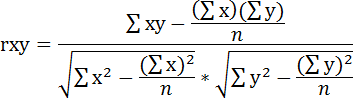 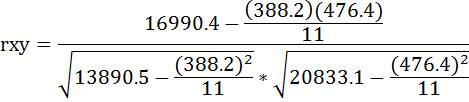 Regression (b)








bxy=0.93
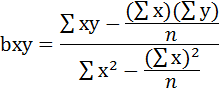 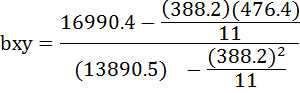